TWITTER
HOME PAGE
EVOLUTION
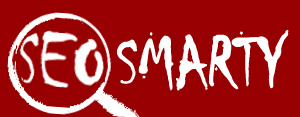 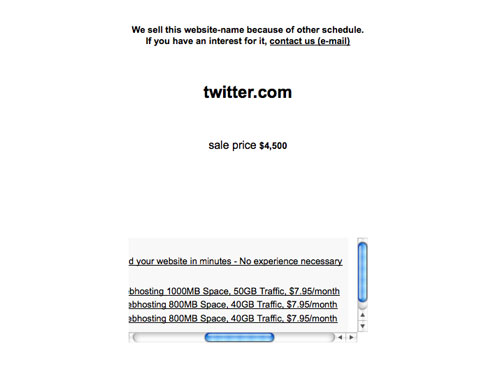 Pre-Twitter (Now we know what the domain name was worth!)
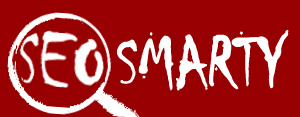 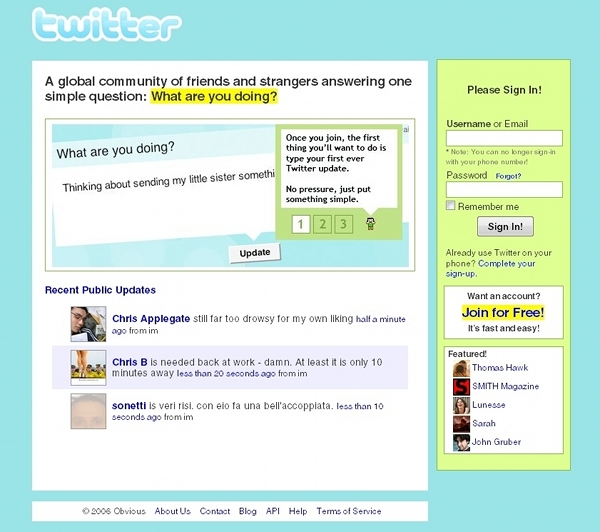 2006 Twitter (Who doesn’t remember that light blue theme!)
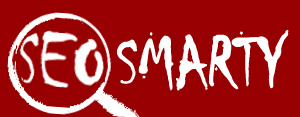 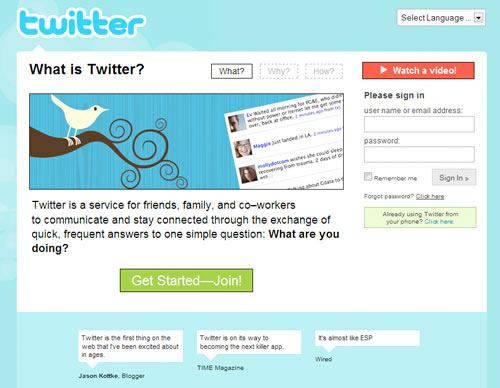 2008 Twitter (Less clutter, still in blue, better calls-to-action)
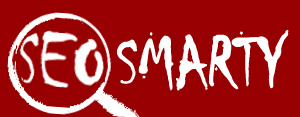 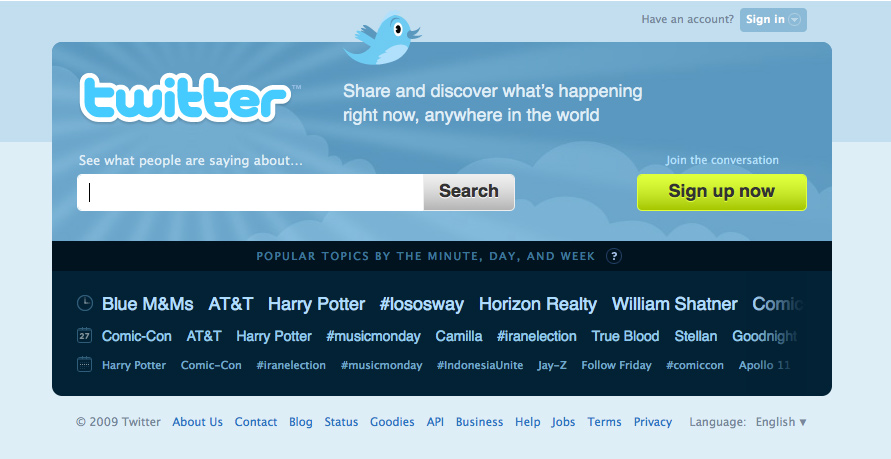 2009 Twitter (Wide-screen-friendlier, featuring hot trends, less blue which makes us sad and nostalgic)
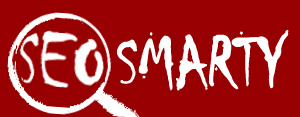 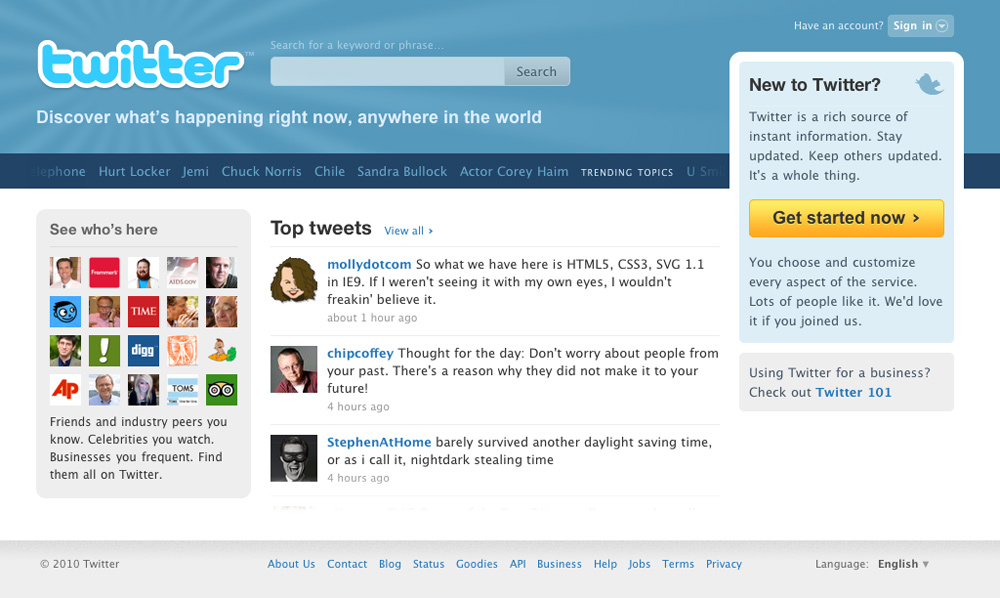 2010 Twitter (More insight into what’s going on inside, even less blue, almost no sign of a bird)
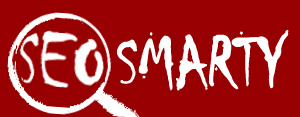 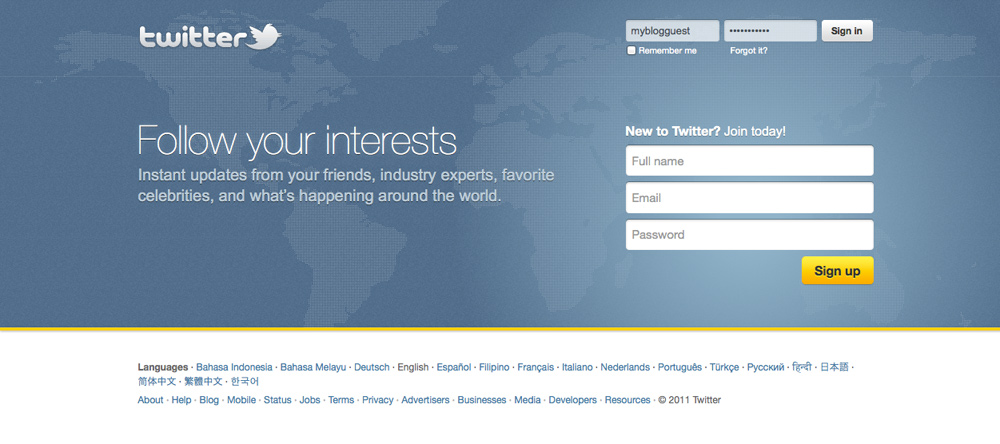 2011 Twitter (Prominent slogan, the ability to register right away (at the same page), almost no blue or bird)
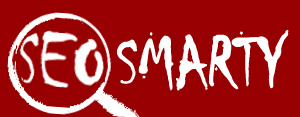 WHAT’S NEXT?
WE’LL SEE!
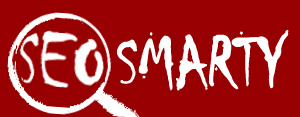